Himpunan
Materi pertemuan 2
Pengertian Himpunan dan Bukan Himpunan
Contoh Himpunan dan Bukan Himpunan
Keanggotaan Himpunan 
Cara Penyajian Himpunan
2
Apa itu himpunan?
Pengertian himpunan
Himpunan adalah kumpulan atau koleksi objek-objek yang berbeda dan bersifat jelas atau dapat didefinisikan dengan jelas.
Gambar 1. Minuman Khas Provinsi Riau
4
Pengertian himpunan
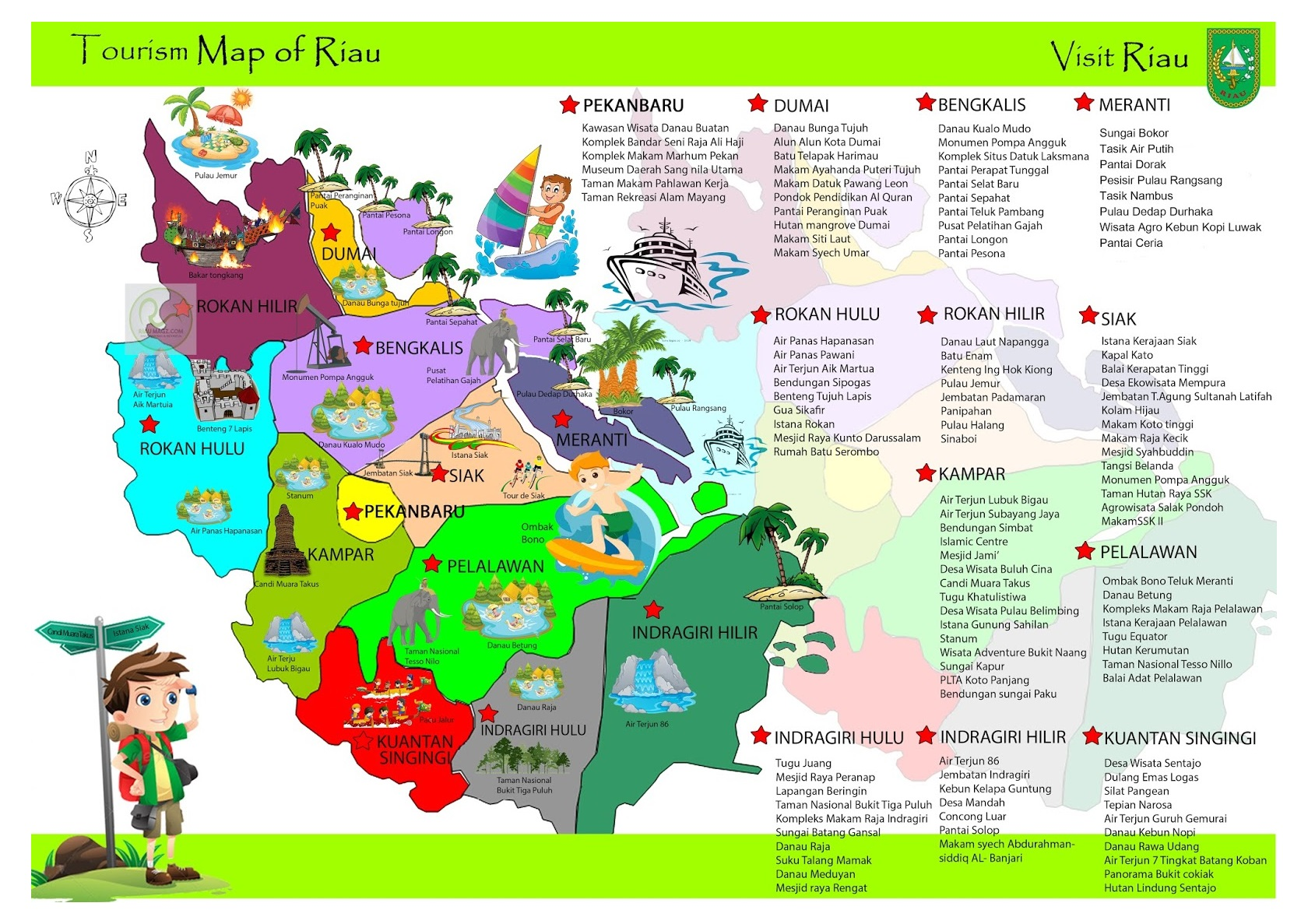 Gambar 2. Peta Wisata Provinsi Riau
5
Contoh dan bukan contoh dari suatu himpunan
Kumpulan anak cantik
Kumpulan anak pandai
Kumpulan makanan enak
Kumpulan makanan yang enak
Kumpulan baju-baju mahal
Contoh Himpunan
Kumpulan huruf vokal
Kumpulan hewan berkaki 2		
Kumpulan bilangan bulat positif yang kurang dari 5
Kumpulan bilangan ganjil kurang dari 15
Kumpulan bilangan prima kurang dari 20
Bukan Contoh himpunan
6
Kurva satu arah dan dua arah
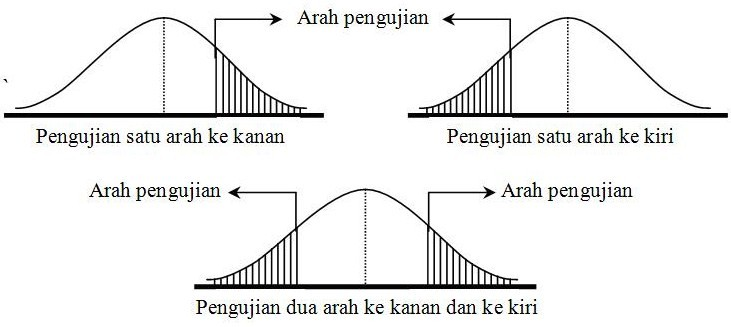 7
Kurva satu arah dan dua arah
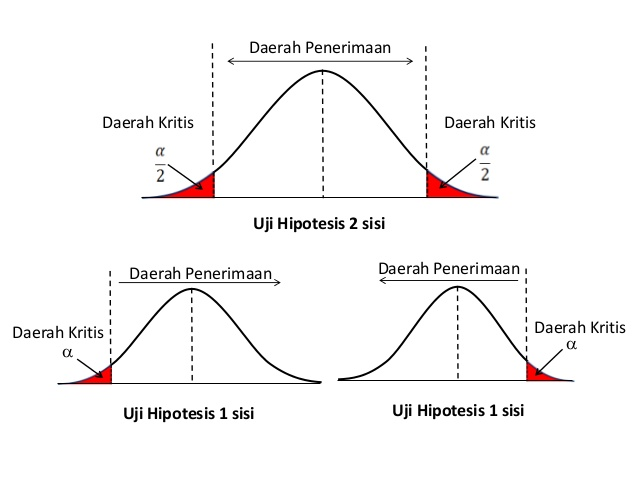 8
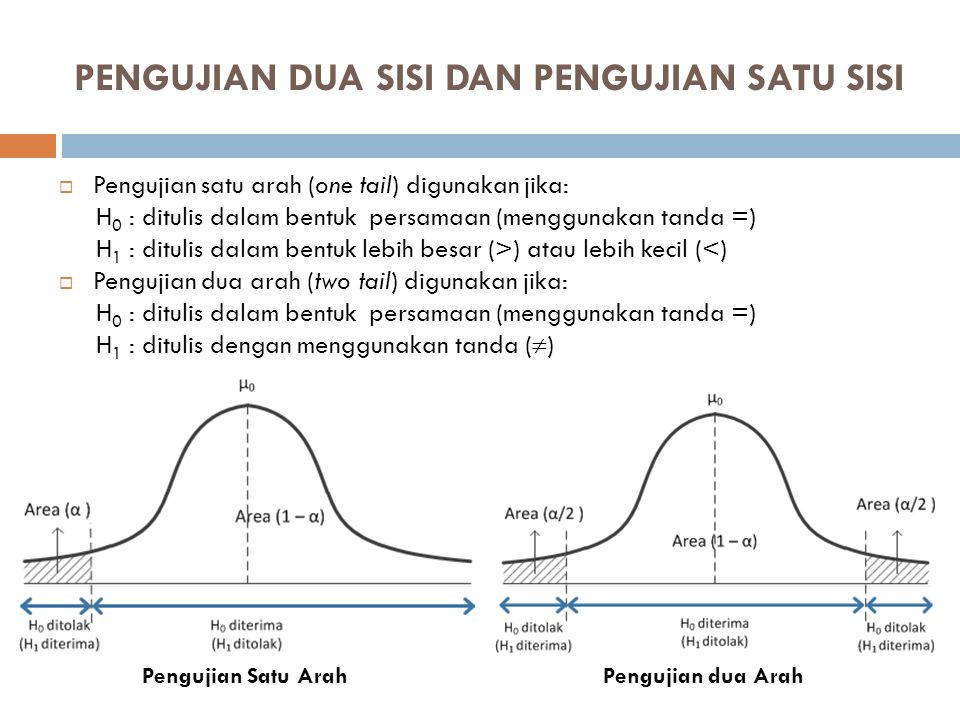 9
Uji menyangkut satu rataan
Uji menyangkut satu rataan artinya kita sebagai penganalisis atau pengolah data melakukan uji hipotesis mengenai suatu populasi (satu rataan populasi)
10
UJI MENYANGKUT SATU RATAAN
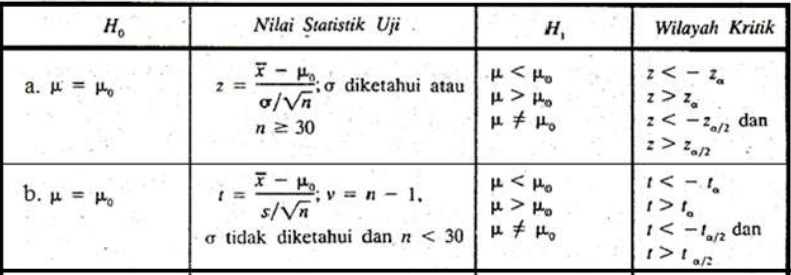 11
12
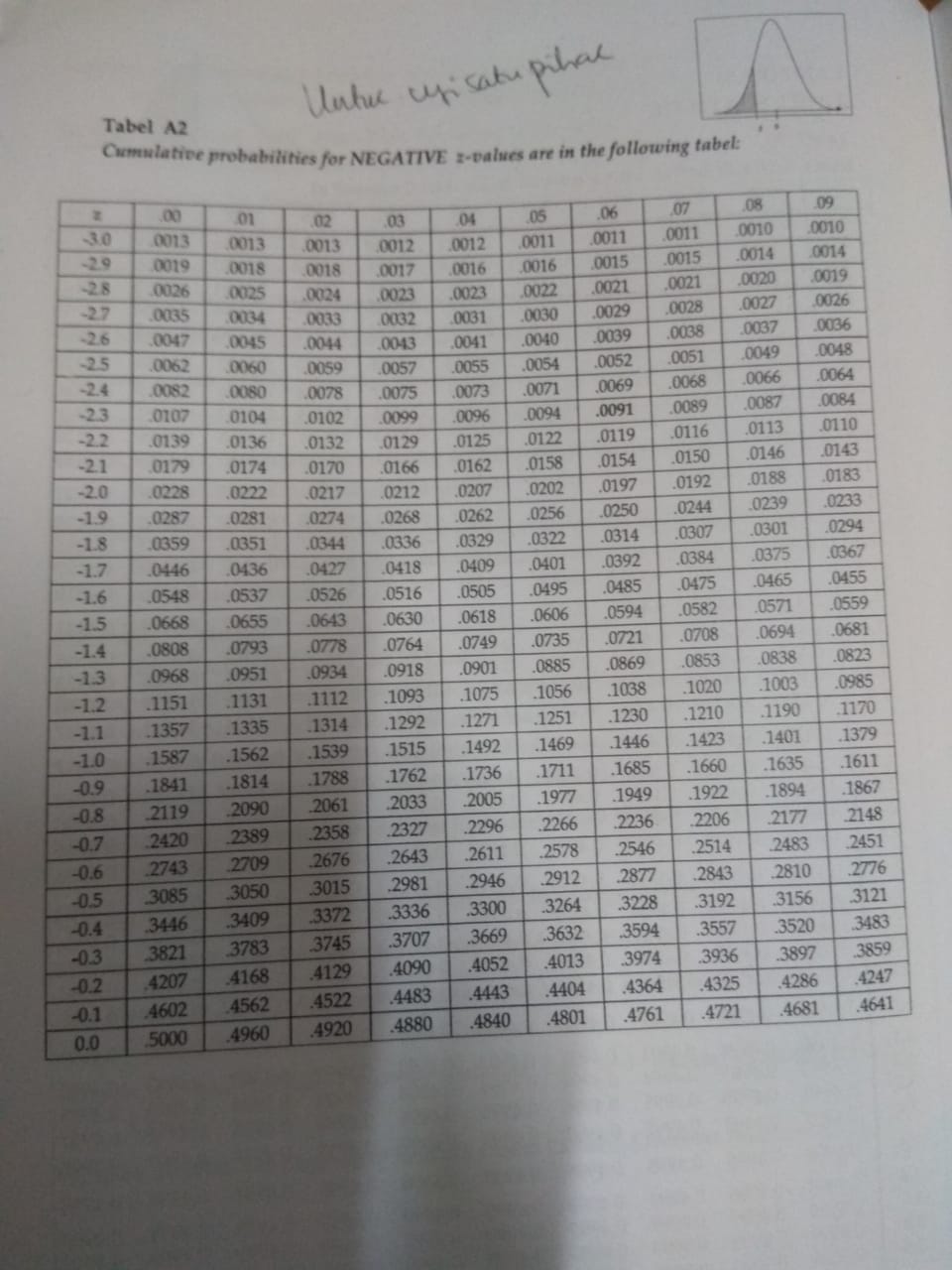 13
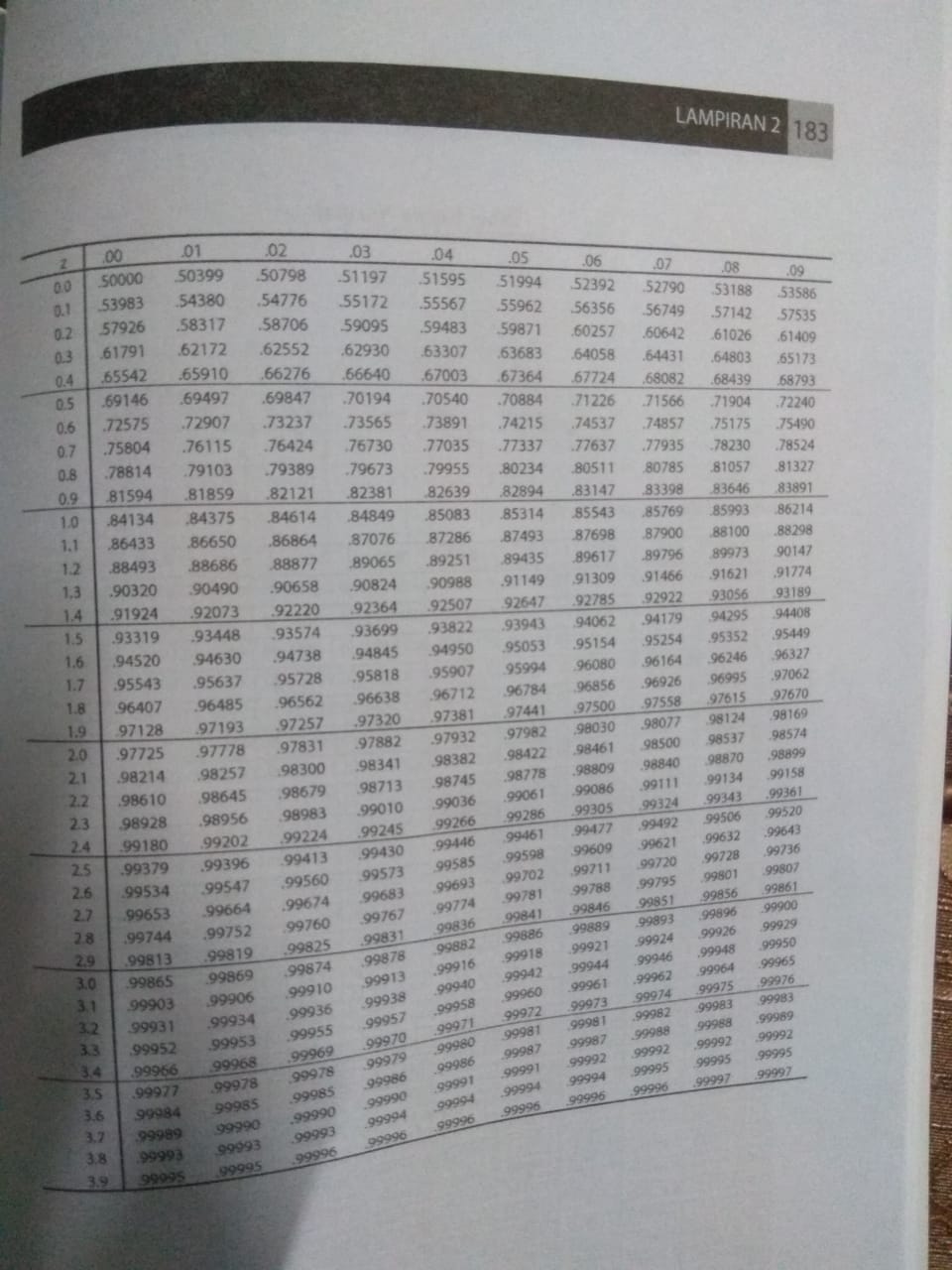 14
15
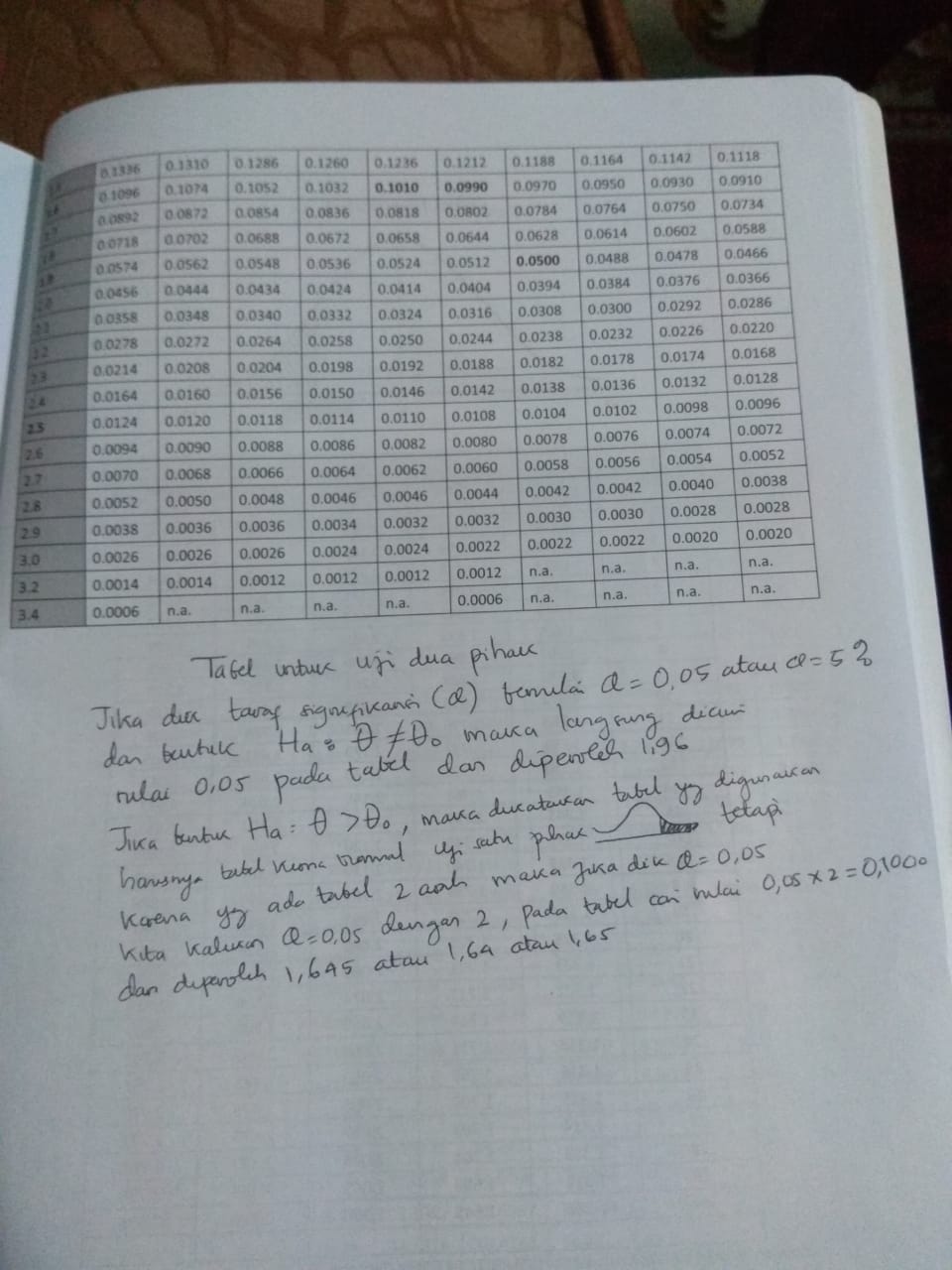 16
Uji menyangkut Satu rataan
Untuk variansi diketahui 
(apabila variansi populasi atau simpangan baku populasi diketahui)
Contoh 1 (ujI MENYANGKUT SATU RATAAN DENGAN VARIANSI DIKETAHUI)
18
Lanjutan Contoh 1
19
Contoh 2 (ujI MENYANGKUT SATU RATAAN DENGAN VARIANSI DIKETAHUI)
20
Lanjutan Contoh 2
21
Uji menyangkut Satu rataan
Untuk variansi tidak diketahui 
(apabila variansi sampel atau simpangan baku sampel diketahui)
Contoh 1 (ujI MENYANGKUT SATU RATAAN DENGAN VARIANSI tidak DIKETAHUI)
23
Lanjutan Contoh 1
24
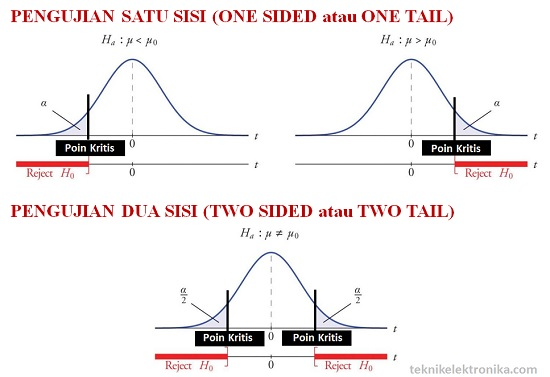 25